AI (Artificial Intelligence) Disruption
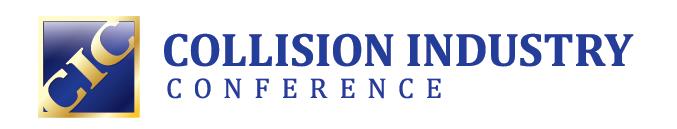 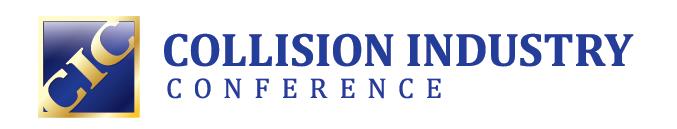